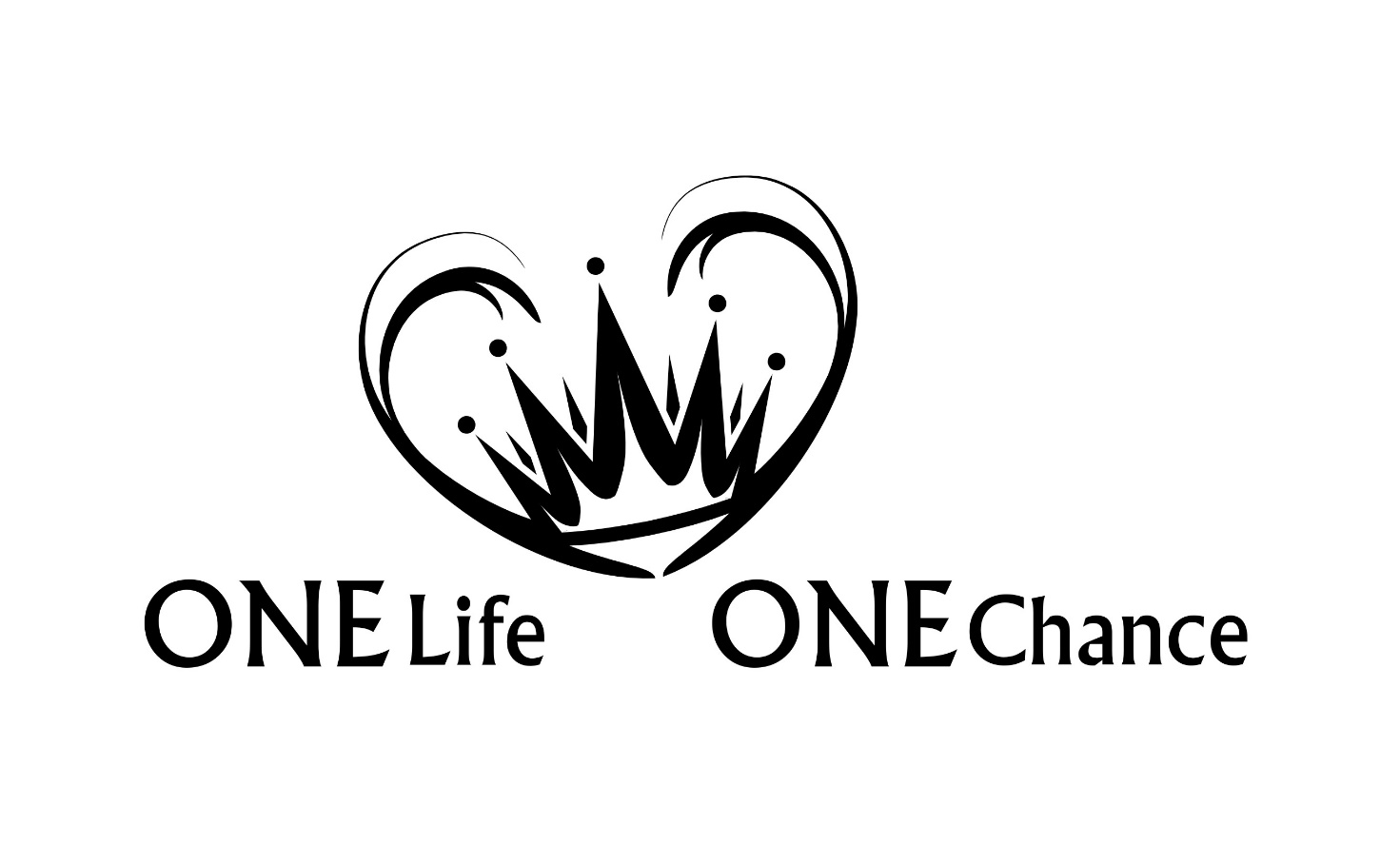 Markus Teil 2
Markus
Kapitel: 16 | Verse:  666 | 678
“Anfang des Evangeliums von Jesus Christus, 
dem Sohn Gottes.” (Mk 1,1)
Nie vergessen: Er ist der Herr der Herren, 
der ewige Sohn Gottes. Er ist freiwillig 
Mensch geworden und hat sich so sehr 
erniedrigt, dass Er sogar als Knecht auf 
dieser Erde gelebt hat.
Jesus: Der Knecht Gottes
„Denn auch der Sohn des Menschen ist nicht 
gekommen, um sich dienen zu lassen, sondern 
um zu dienen und sein Leben zu geben als 
Lösegeld für viele.“ (Mk 10,45)
Jesus: Der Knecht Gottes
„Diese nun, ausgesandt vom Heiligen Geist, 
zogen hinab nach Seleuzia und fuhren von dort 
mit dem Schiff nach Zypern. Und als sie in 
Salamis angekommen waren, verkündigten 
sie das Wort Gottes in den Synagogen der Juden. 
Sie hatten aber auch Johannes als Diener.“ (Apg 13,4+5)
Ein Arbeitstag im Leben des Herrn Jesus (1,21-35)
Ein Arbeitstag im Leben des Herrn Jesus (1,21-35)
Ein Arbeitstag im Leben des Herrn Jesus (1,21-35)
Ein Arbeitstag im Leben des Herrn Jesus (1,21-35)
Ein Arbeitstag im Leben des Herrn Jesus (1,21-35)
Ein Arbeitstag im Leben des Herrn Jesus (1,21-35)
Ein Arbeitstag im Leben des Herrn Jesus (1,21-35)
„Wer mit fleißiger Hand arbeitet, wird mächtig und 
einflussreich, Nachlässigkeit dagegen führt in die 
Sklaverei.“ (Spr 12,24)
„Und er rief die Volksmenge samt seinen Jüngern 
zu sich und sprach zu ihnen: Wer mir nachkommen 
will, der verleugne sich selbst und nehme sein 
Kreuz auf sich und folge mir nach!“ (Mk 8,34)
Das Markusevangelium ist das „unscheinbarste“ 
Evangelium! Ein Diener tritt nicht in den 
Vordergrund, sondern bleibt unscheinbar. 
Das Markusevangelium ist das kürzeste aller Evangelien.
Einen Diener zeichnet sein Gehorsam aus. Er tut schlicht 
das, was ihm aufgetragen wird - und das in Treue.
„Wer aber von euch wird zu seinem Knecht, der pflügt 
oder weidet, wenn er vom Feld heimkommt, sogleich 
sagen: Komm her und setze dich zu Tisch? Wird er 
nicht vielmehr zu ihm sagen: Bereite mir das Abendbrot, 
schürze dich und diene mir, bis ich gegessen und 
getrunken habe, und danach sollst du essen und trinken? 
Dankt er wohl jenem Knecht, dass er getan hat, was ihm 
befohlen war? Ich meine nicht! So sollt auch ihr, wenn ihr 
alles getan habt, was euch befohlen war, sprechen: Wir 
sind unnütze Knechte; wir haben getan, was wir zu tun 
schuldig waren!“ (Lk 17,7-10)
Wir finden bei Markus auch kein Geschlechtsregister, 
denn ein Diener muss seine Herkunft nicht nachweisen. 
Er muss seine guten Eigenschaften als Diener durch 
Taten unter Beweis stellen. Daher finden wir in 
diesem Evangelium auch vor allem die Taten Jesu. 
Er ist ständig im Einsatz, von frühmorgens bis 
spät abends; unermüdlich dient Er anderen.
Hinzu kommen einige charakteristische Worte, 
die Markus immer wieder benutzt. Das Wort 
„sogleich“ kommt über 40x vor. Denn ein Diener 
muss „sogleich“ das tun, was ihm aufgetragen 
wird. Und genau das finden wir bei dem Herrn 
Jesus. Er erfüllte die Aufträge Gottes „sogleich“, 
denn es war seine Speise, den Willen des Vaters 
auszuführen.
Sein ständiger Einsatz für andere wird auch durch 
das mehr als 1100-mal vorkommende Wörtchen 
„und“ unterstrichen. Eine Tat reihte sich an die 
andere, „und“ es gab für Ihn keine Zeit auszuruhen.
Nicht von ungefähr finden wir daher selbst in 
diesem Evangelium, das doch eine Fülle von 
Details aus seinem Leben berichtet nur eine 
einzige Begebenheit, bei der von seinem Schlafen 
berichtet wird: Als Er mit seinen Jüngern im Schiff 
war, und der grosse Sturm auftrat. Ansonsten vermittelt 
das Markusevangelium den Eindruck, dass Jesus 
Christus ständig im Einsatz und am Dienen war.
Ein Diener möchte nicht, dass seine Taten und – wie 
beim Herrn Jesus - Wunder bekannt werden. So teilt 
uns Markus mit, dass Jesus immer wieder vermeiden 
will, dass seine Taten bekannt werden. 9x sagt Jesus 
sinngemäss: „Und er gebot ihnen ernstlich, dass sie 
niemand von ihm sagen sollten“ (Mk 8,30). 
Messias Geheimnis 
Verbindet die Wunder mit einem Schweigeverbot
Fazit: Unsere Berufung ist die eines Dieners. 
Eine postmoderne Prägung mit einer 
Überbetonung von Familie, Freizeit und 
Beruf kann im Widerspruch dieser unserer 
Berufung stehen! Das Markusevangelium 
fordert uns auf, unser Zeit-Management 
im Lichte des Wortes Gottes zu reflektieren 
und wenn nötig Korrekturen vorzunehmen.
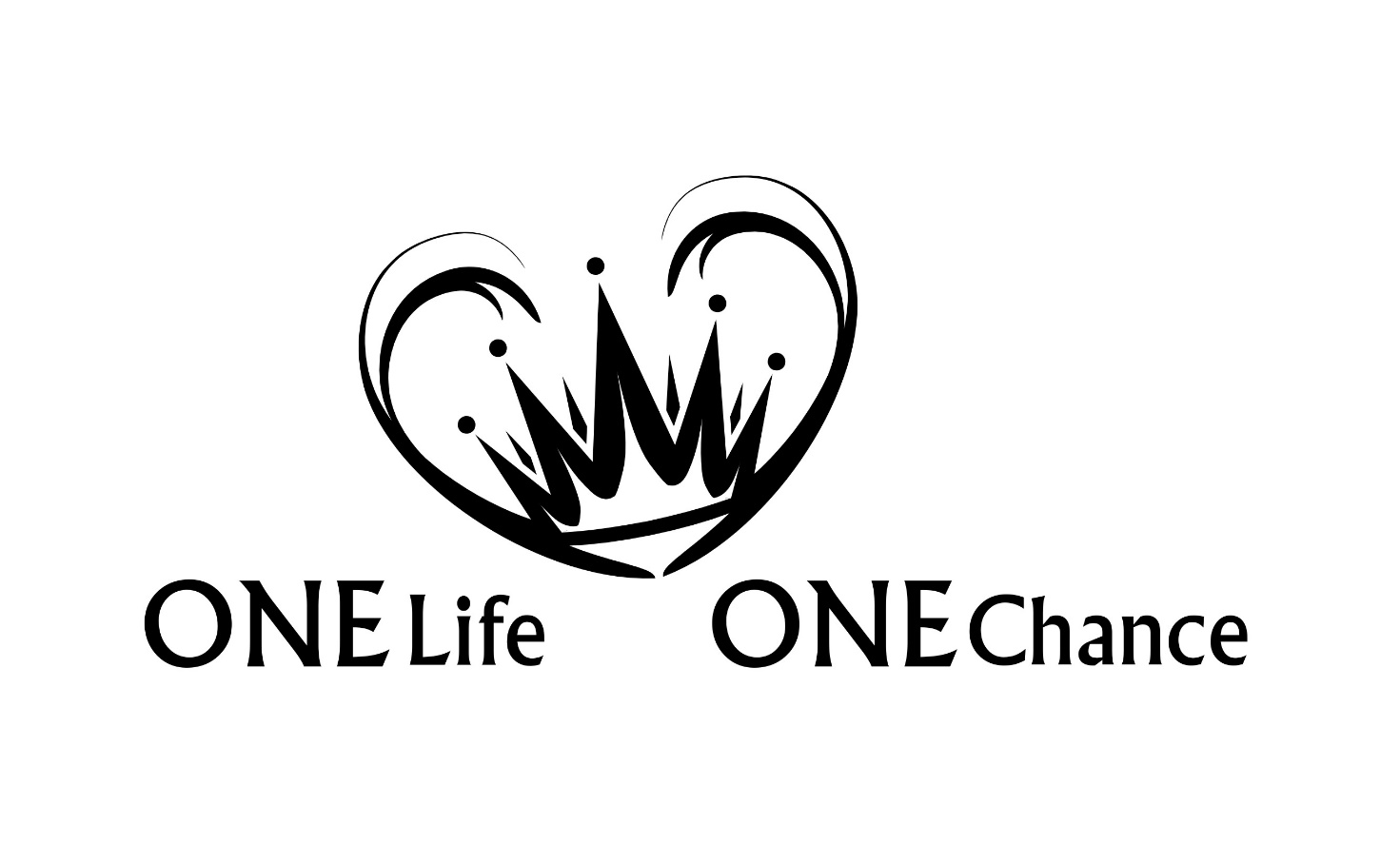 Markus Teil 2